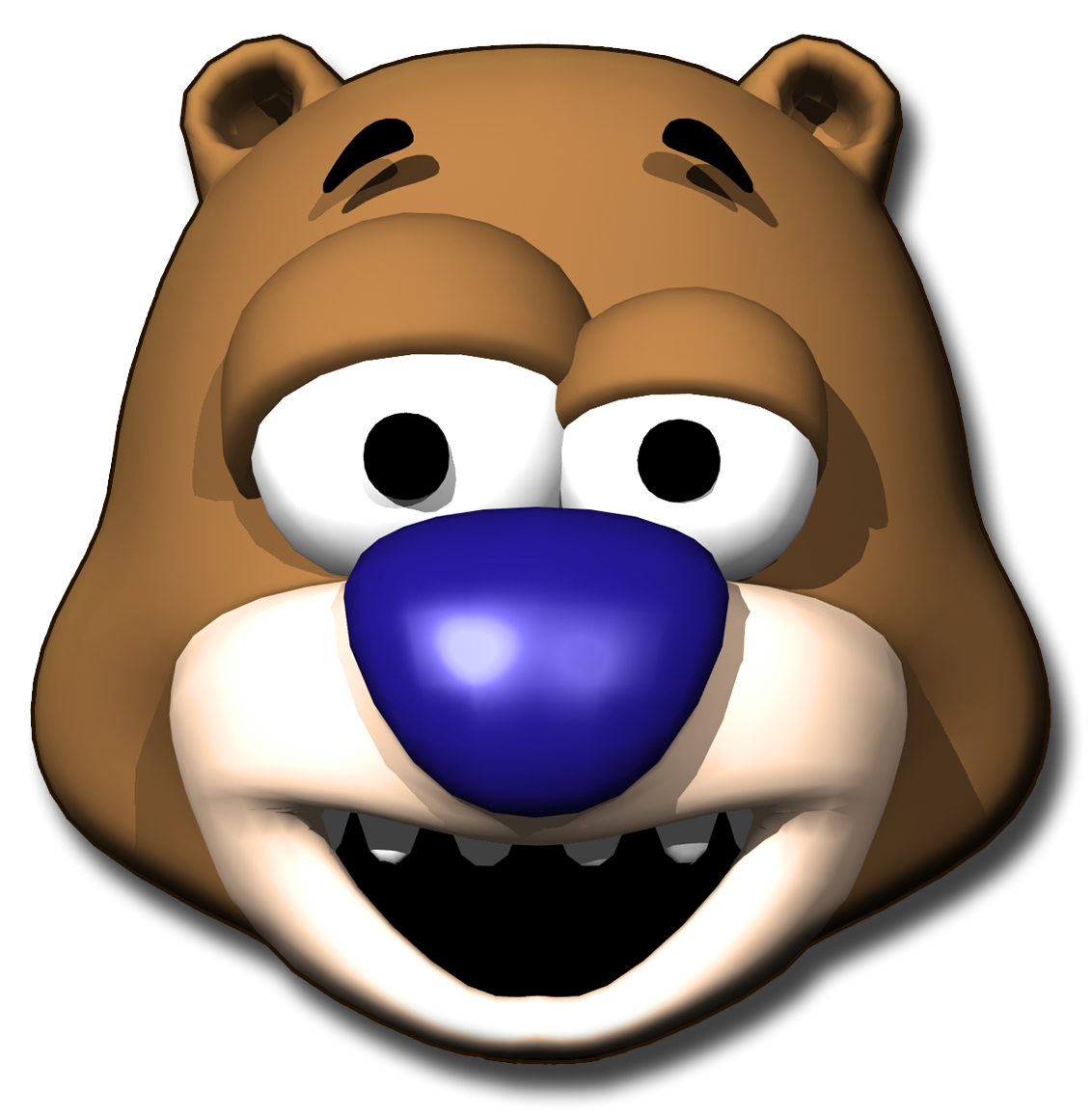 БУКВЫ И – Ы ПОСЛЕ Ц
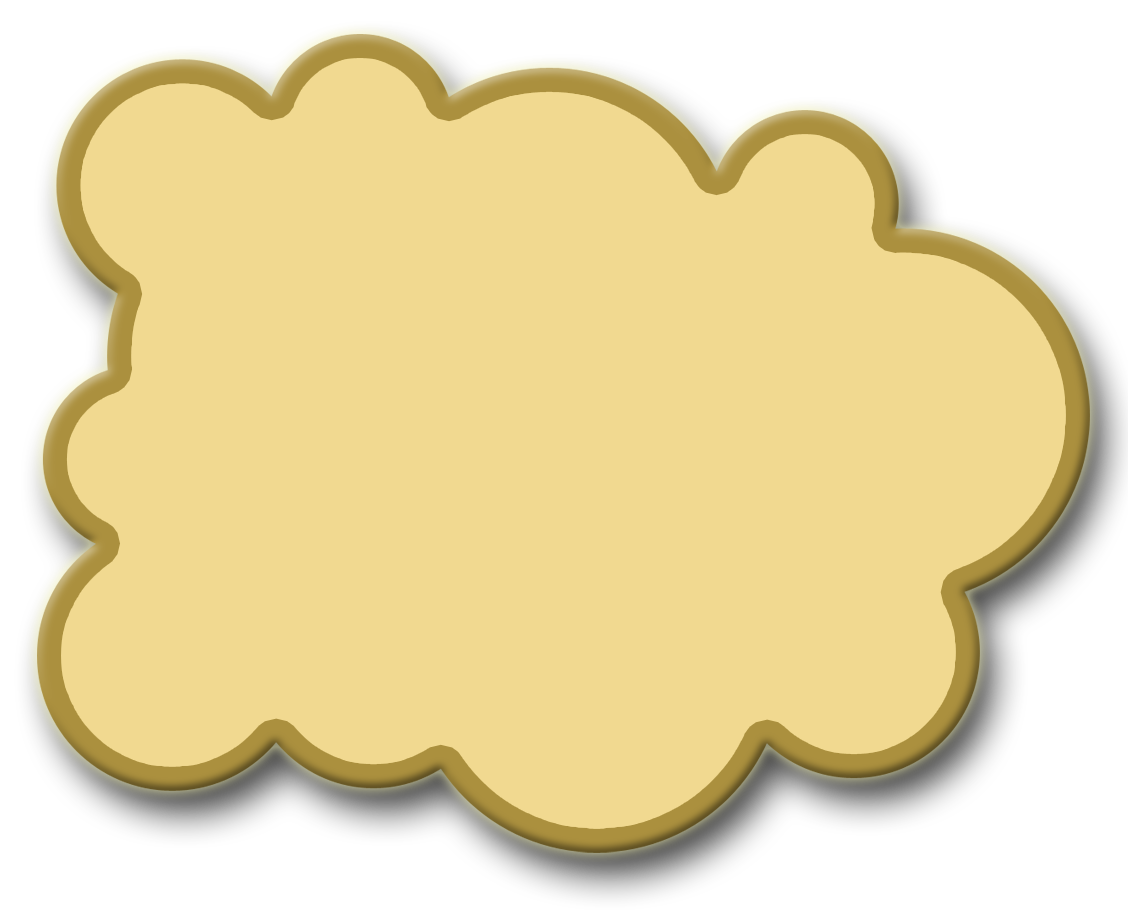 Учитель русского языка и литературы
 Голубева Олеся Андреевна 
МБОУ СОШ № 10
Г. Юрга
Цели урока:
ЗНАТЬ:
УМЕТЬ:
Условия выбора написания
букв И – Ы
после Ц
Владеть способом действия при выборе букв И – Ы  посде Ц в однокоренных словах
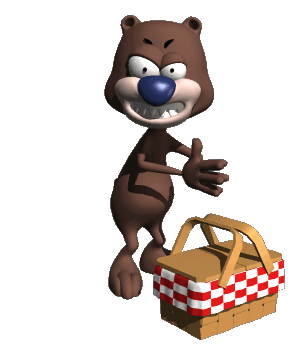 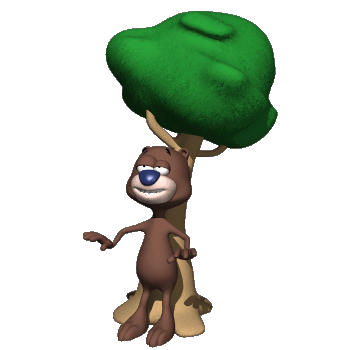 ПРАВИЛО:
В словах после Ц пишется
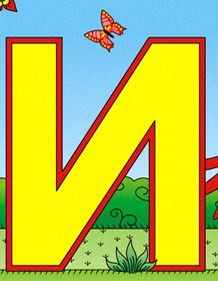 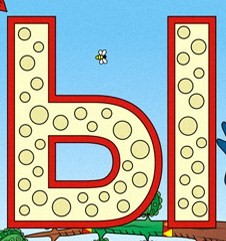 1. 

2. НА - ЦИЯ
1.

2.
НЕМНОГО ИСТОРИИ…
В древнерусском языке согласный Ц был мягким, как и шипящие Ж, Ш. Звук Ц со временем стал твердым. Разнообразие написания слов с Ц объясняется историческими причинами.
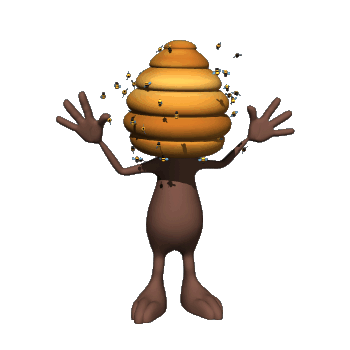 ЗАПОМНИ!СЛОВА - ИСКЛЮЧЕНИЯ
Цыган 
встал на цыпочки 
и сказал цыплёнку:
«Цыц!»
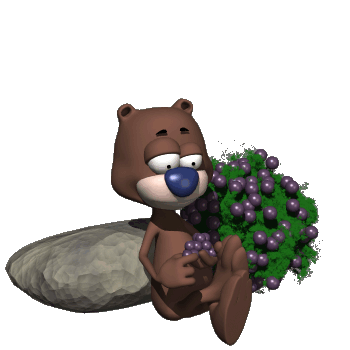 РАСПРЕДЕЛИТЕЛЬНЫЙ ДИКТАНТ
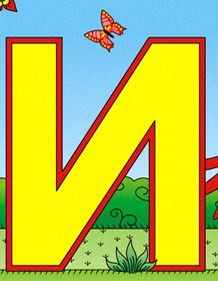 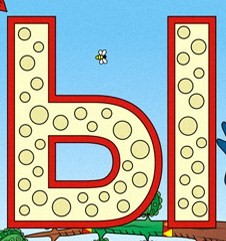 Ц..ФЕРБЛАТ
Ц..НГА
СПИЦ..
БЕЛОЛИЦ..Й
КУНИЦ..Н
Ц..КНУТЬ
КОНСТИТУЦ..Я
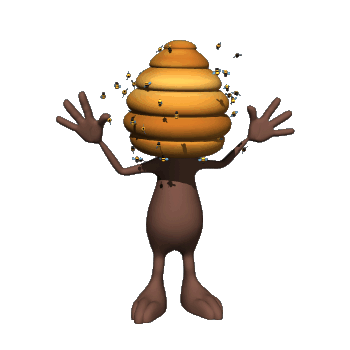 Задание:
Ц..ферблат                        Проказниц..
    Ц..тировать                      Революц..я
    Ц..плячий                         Ц..клон
    Лекц..я                              Ц..ганские
    Синиц..н                            Акц..я
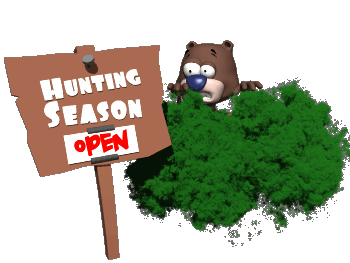 Вставьте нужную букву, графически объясните орфограмму:
1.В свои висячие дворц.. летят хозяева скворц.. .
2. Любовалась ц..плятами курица: что ни ц..пленок, то – умница!
3. В ц..рке были дрессированные собаки и кошки.
4. Из-за недостатка витаминов моряки болели ц..нгой.
5. Отец привез детям гостинц.. .
6. Из Древней Грец..и пришли к нам многие виды спорта.
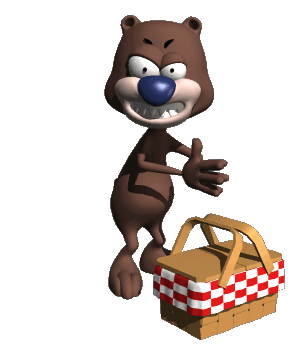 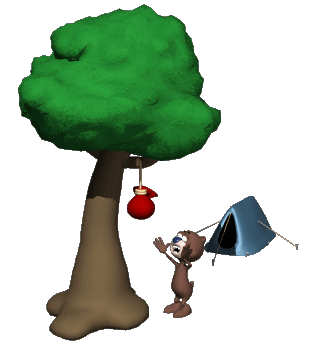 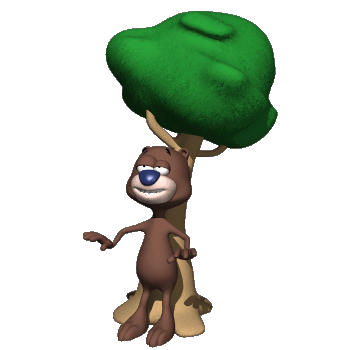 Спасибо за         урок!
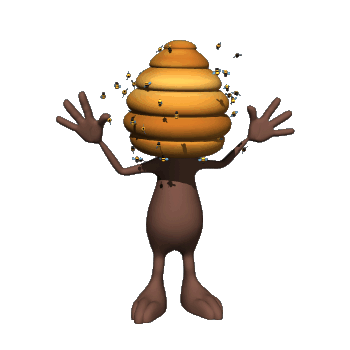 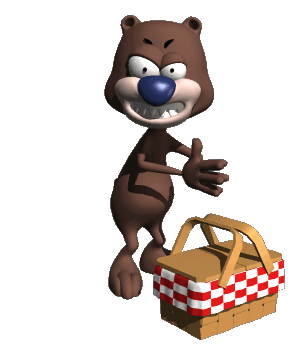 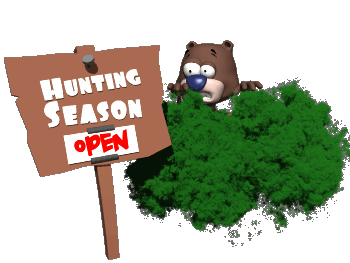 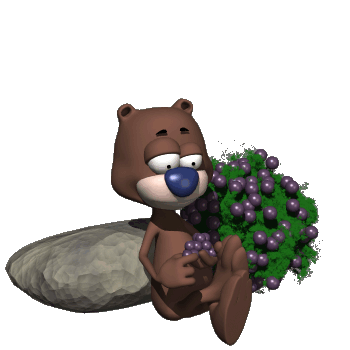 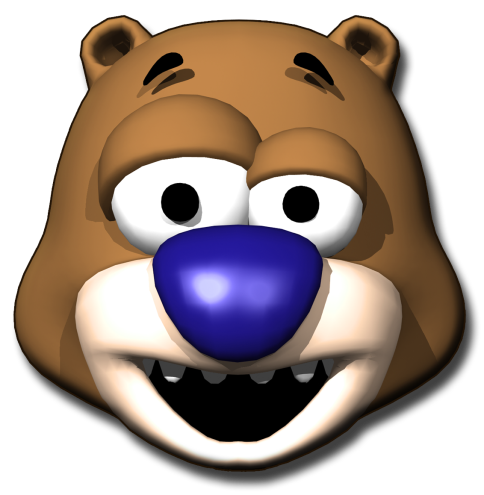